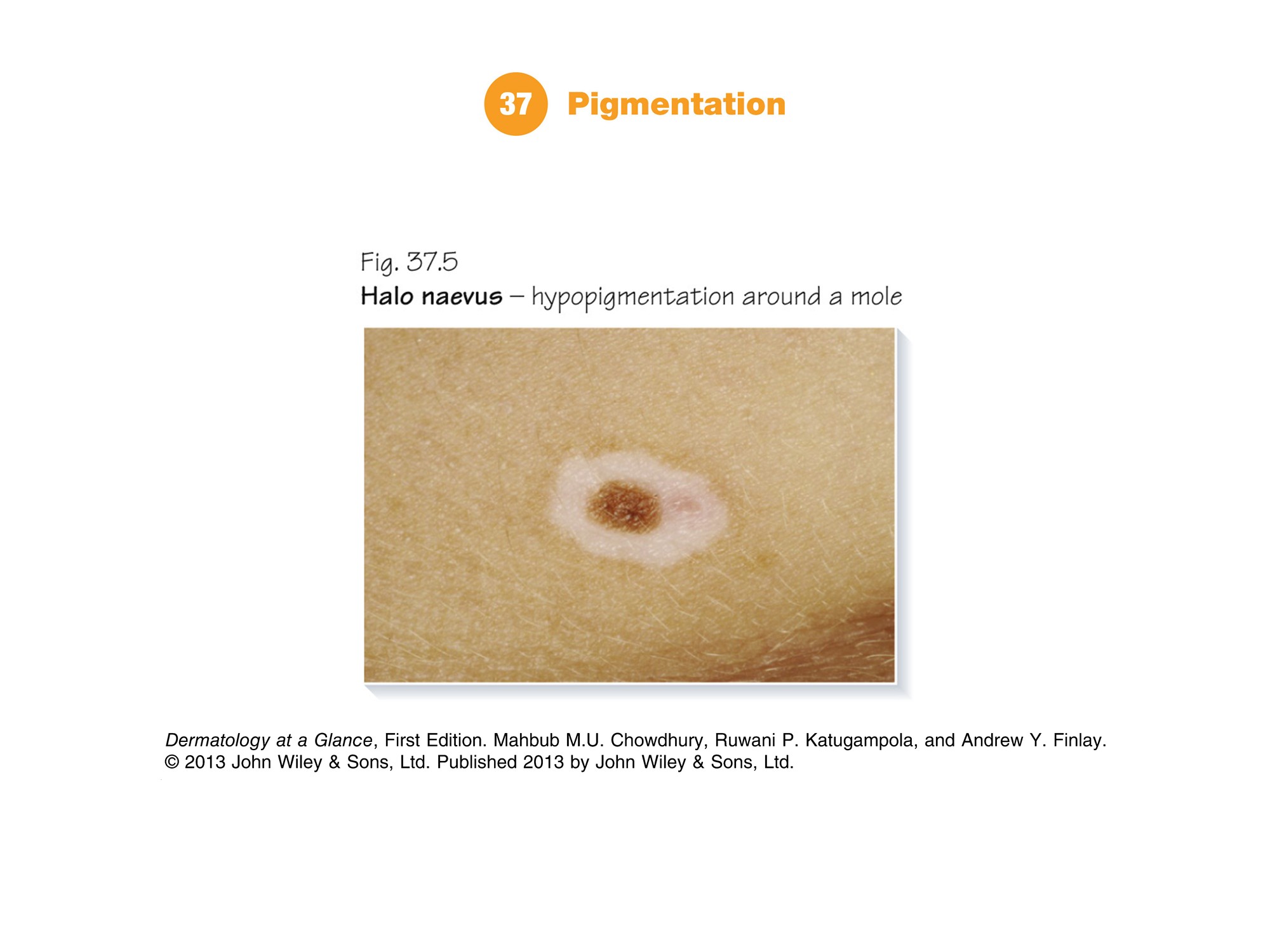 [Speaker Notes: Part 12 Photodermatology
Chapter 37 Pigmentation | Chapter 38 Sun and skin | Chapter 39 Phototherapy | Chapter 40 Photodermatoses]
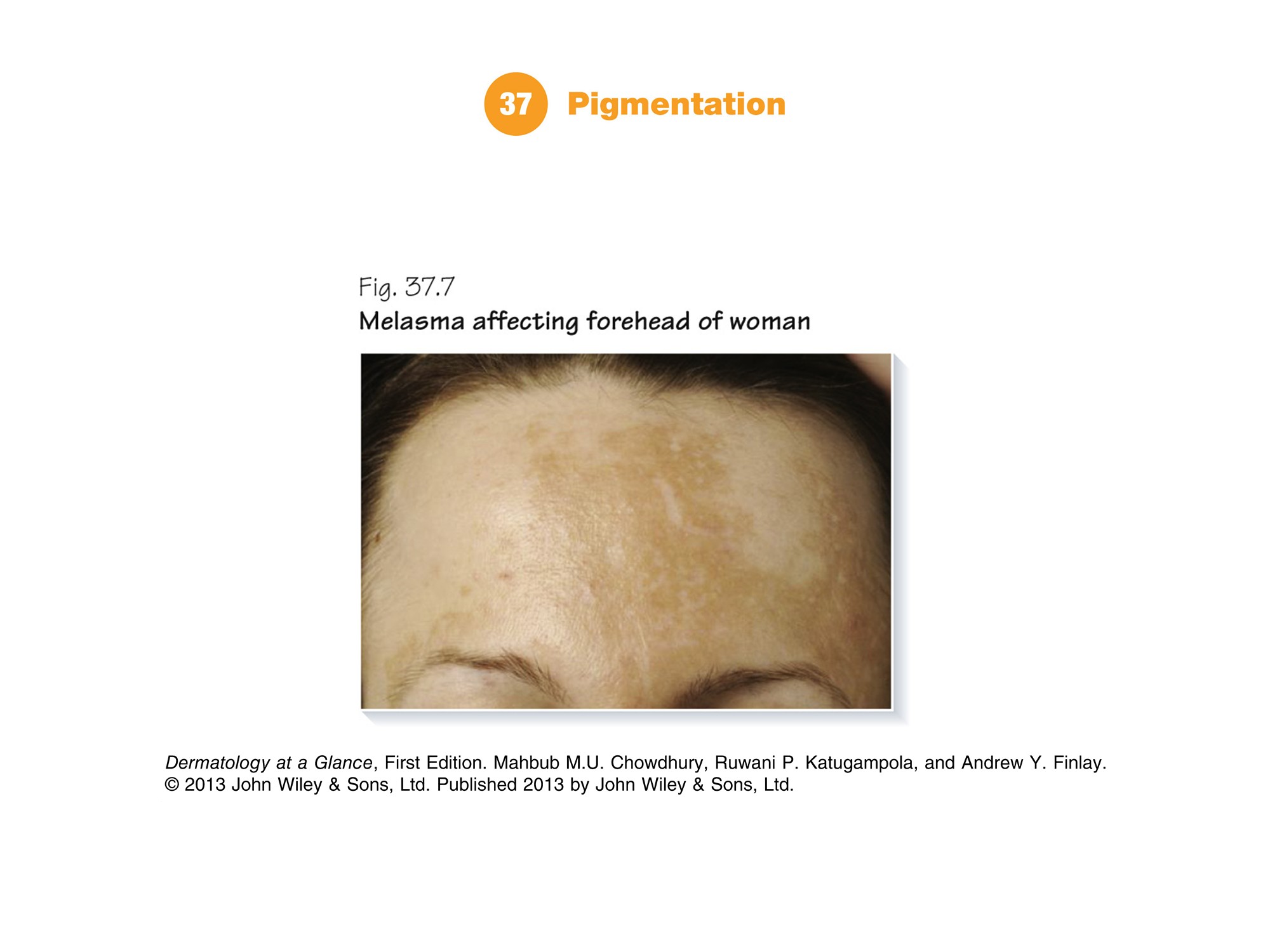 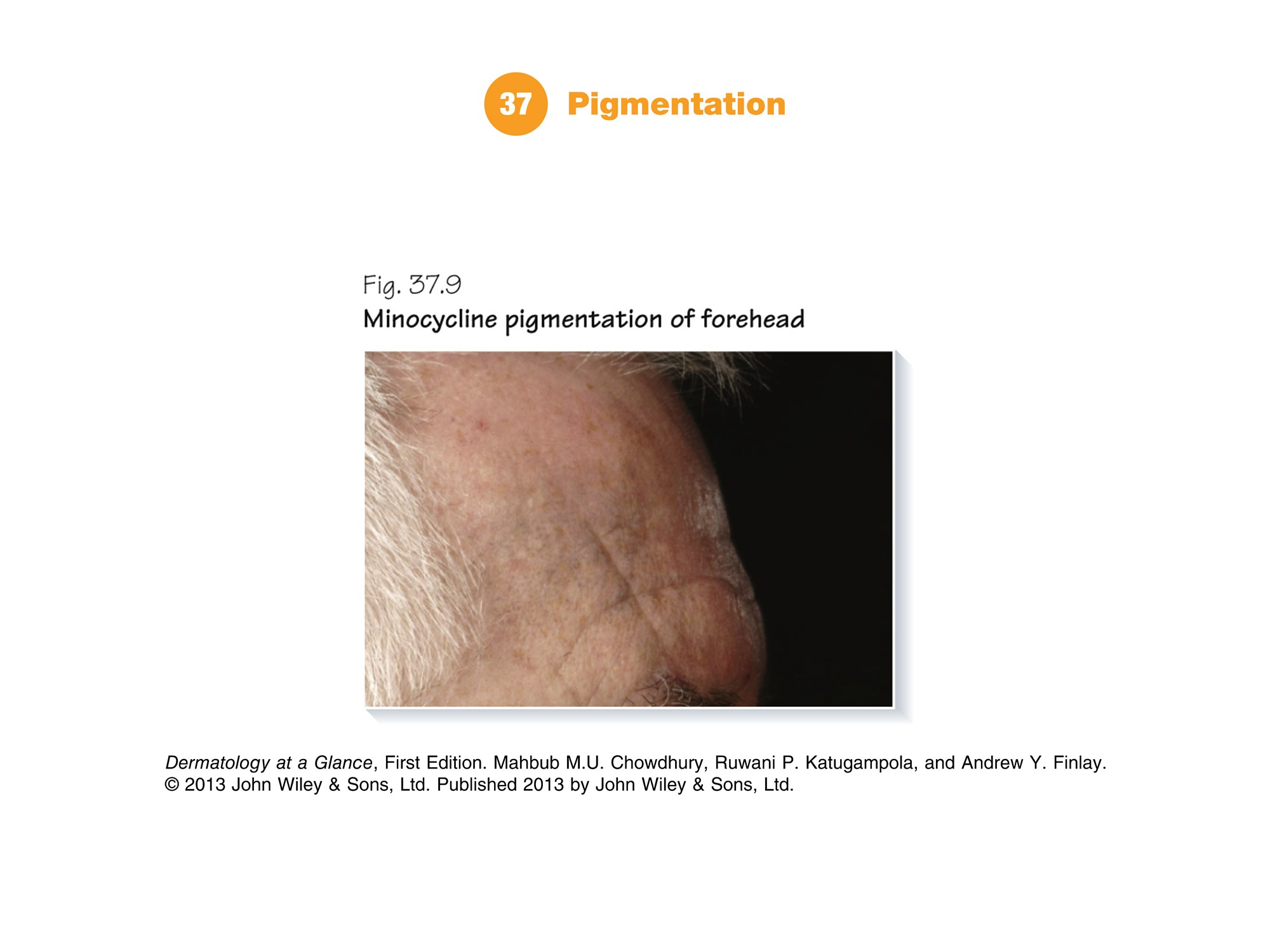 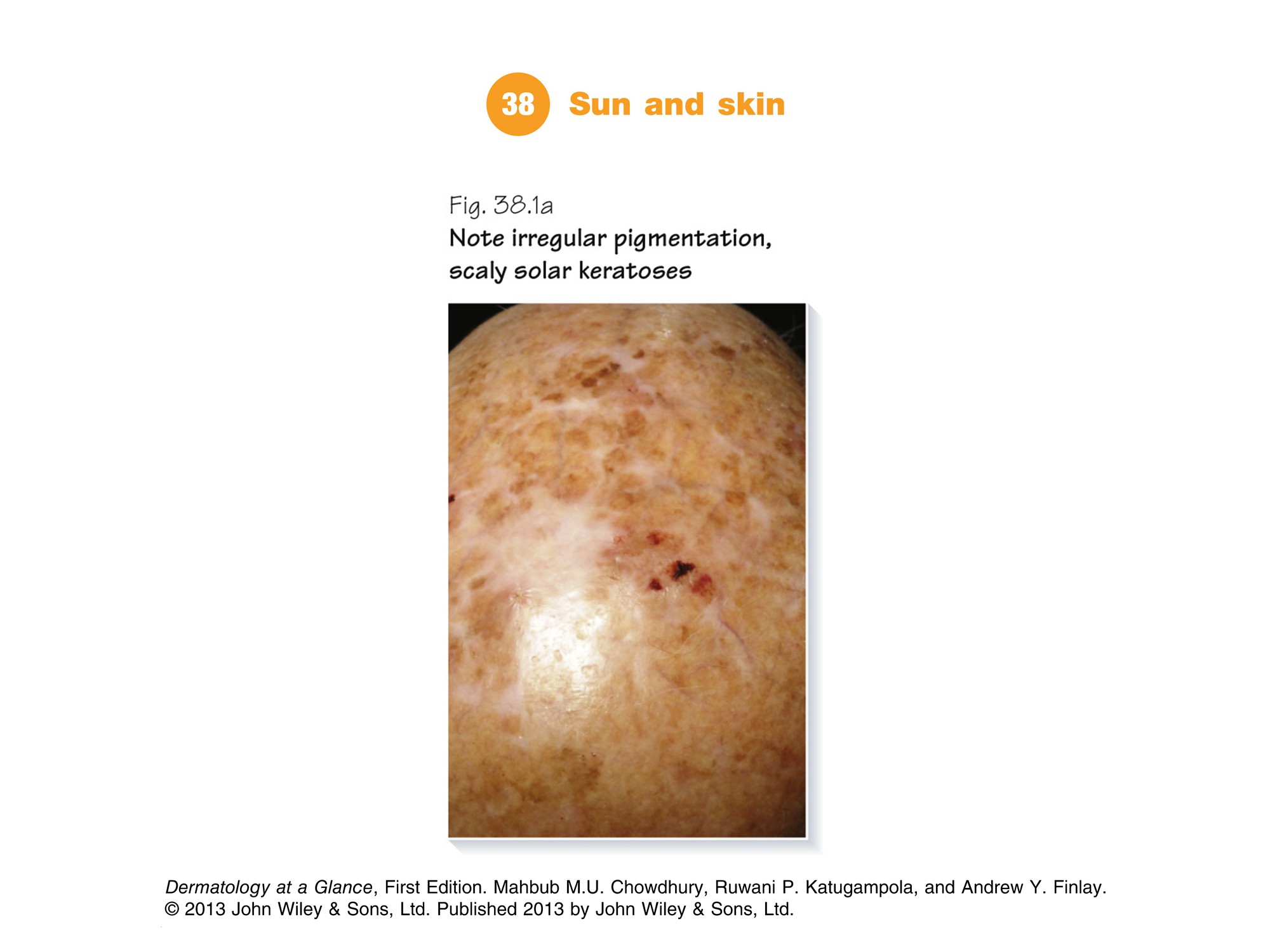 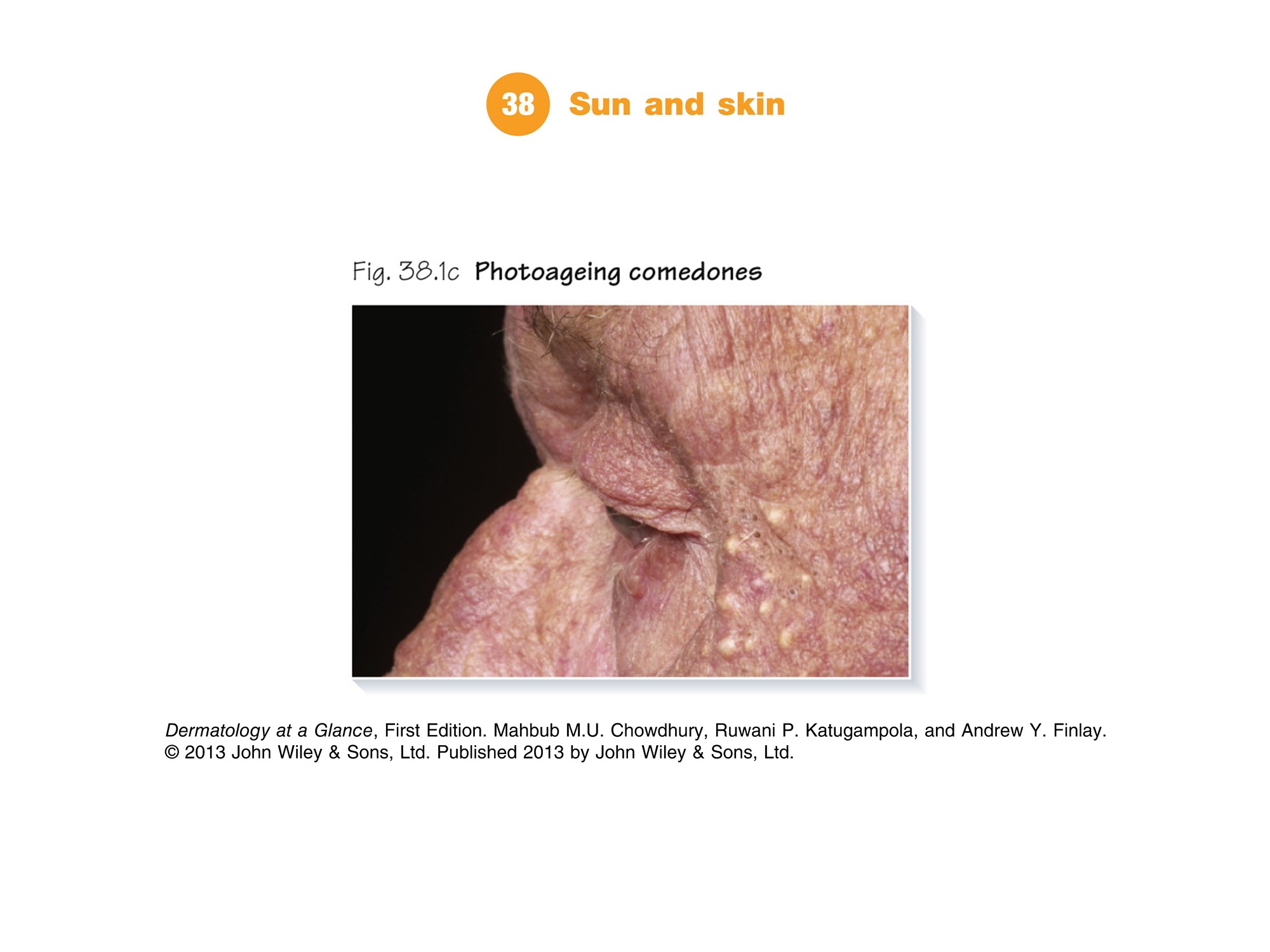 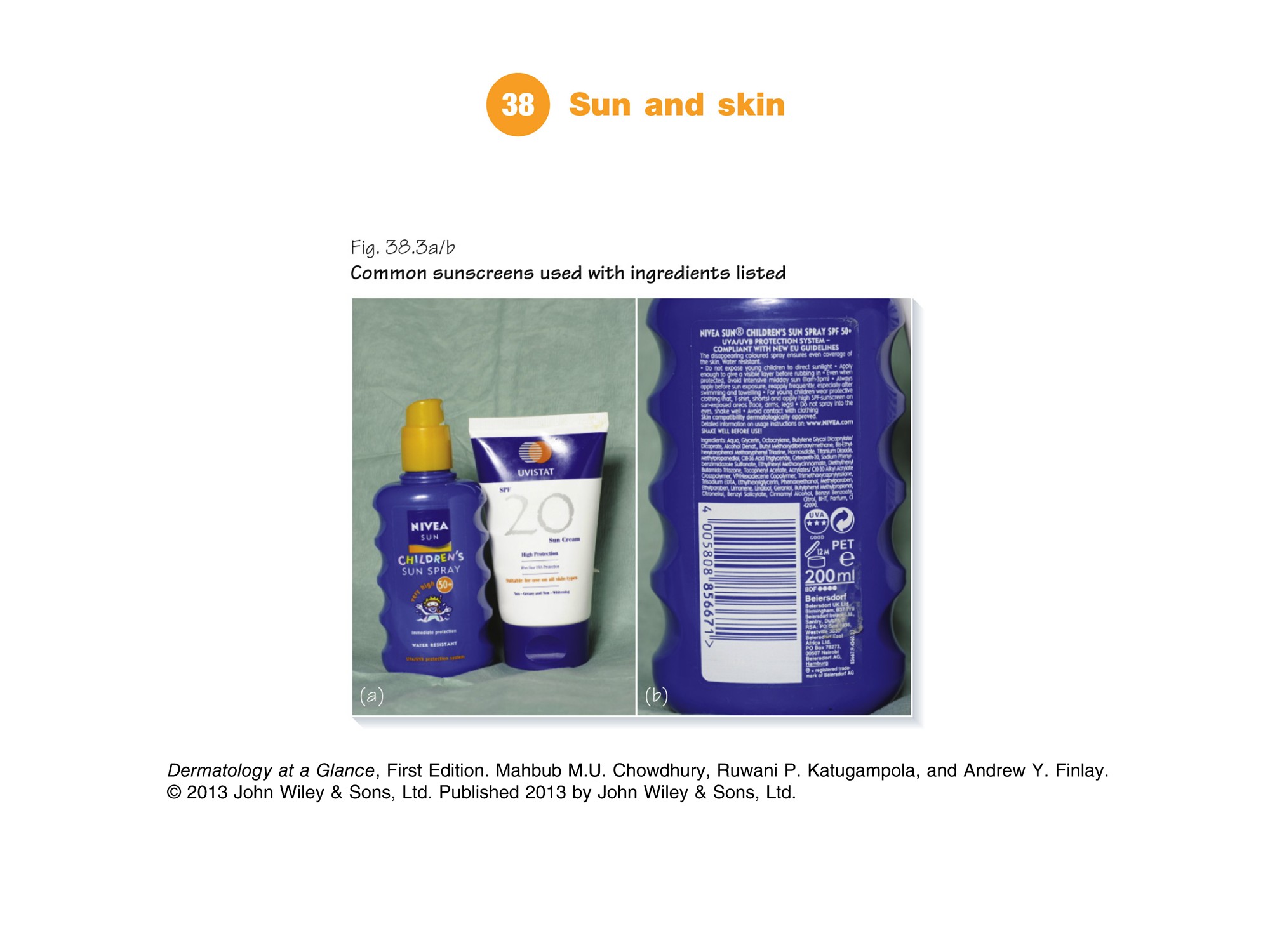 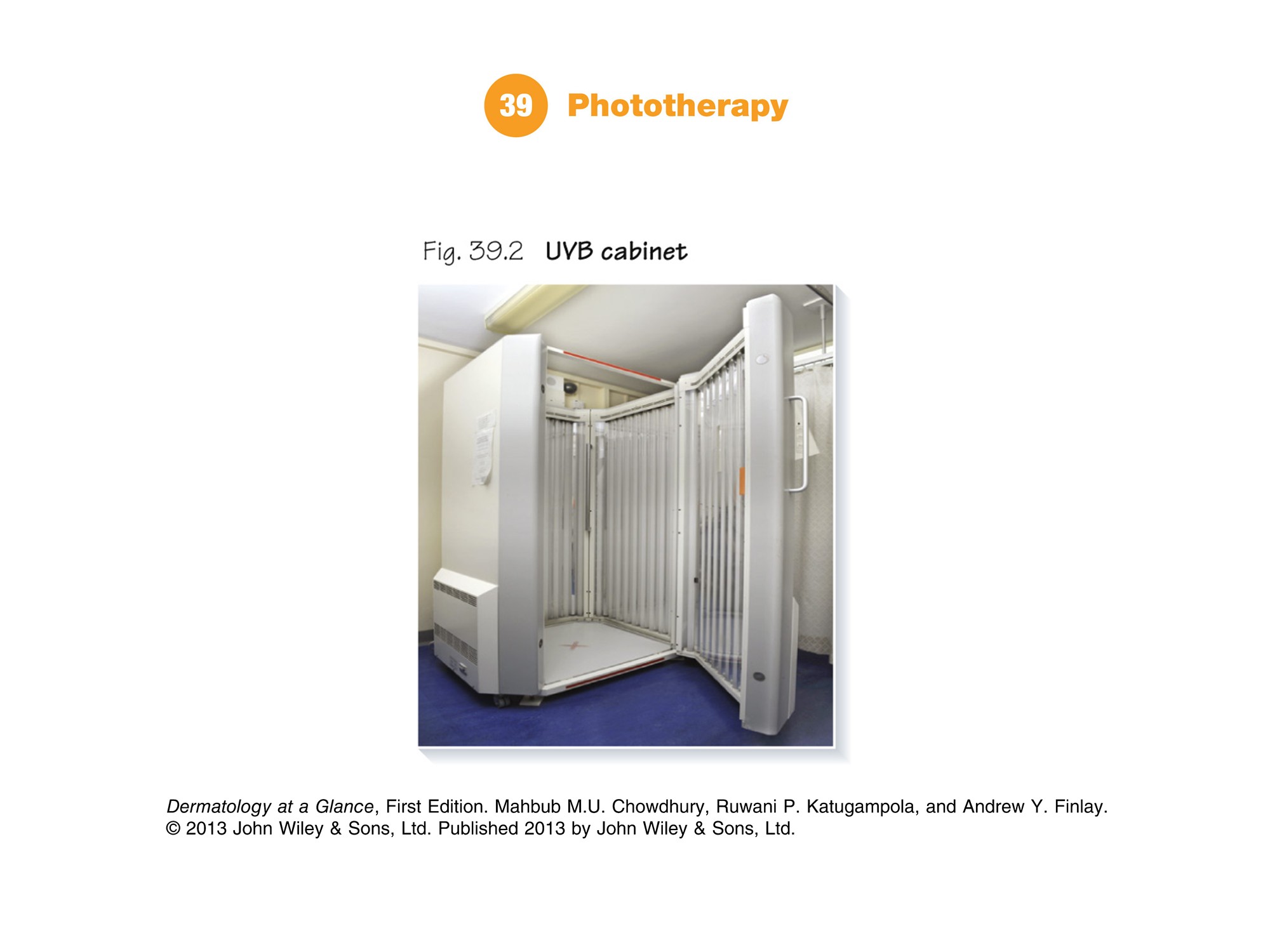 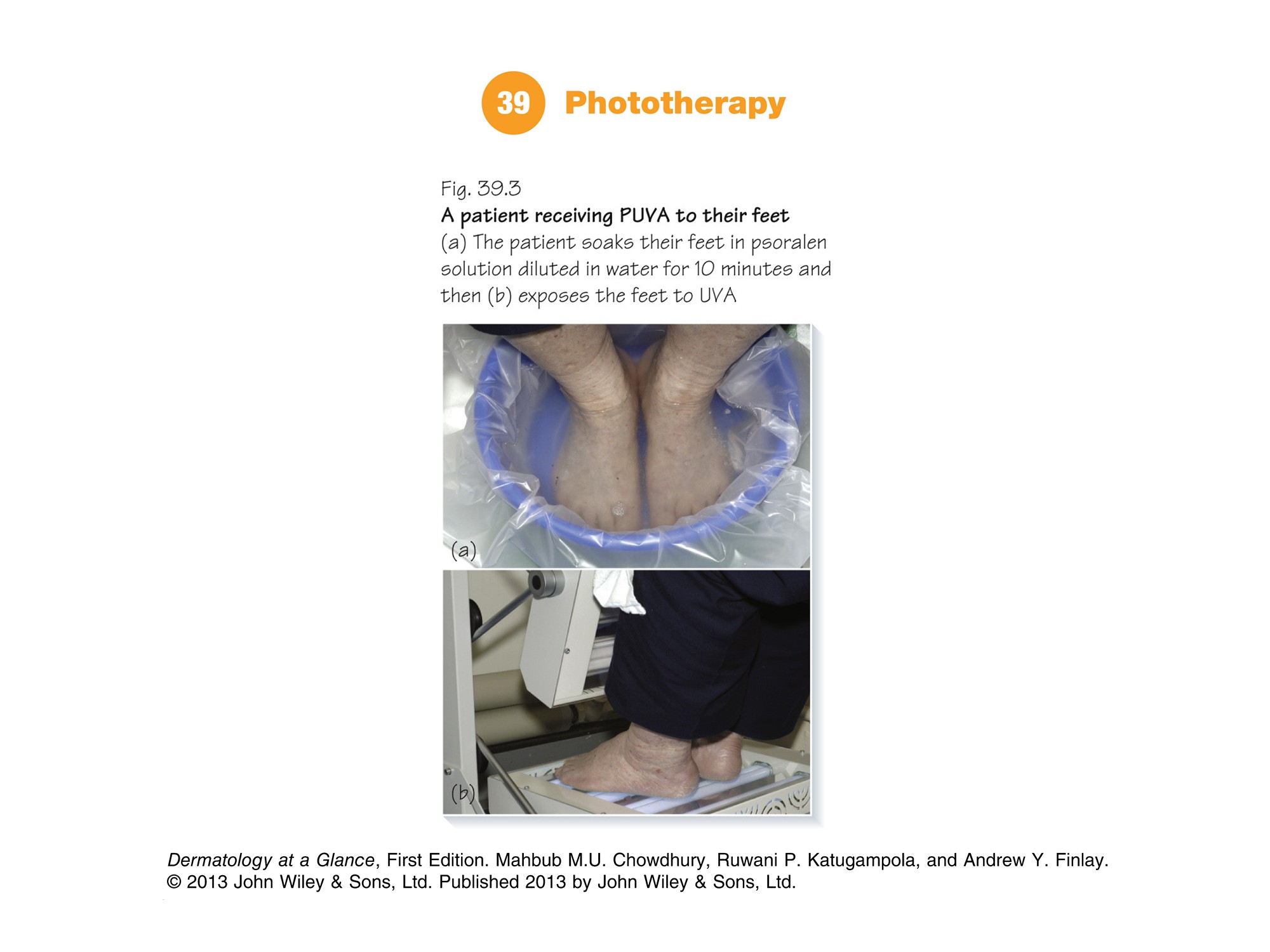 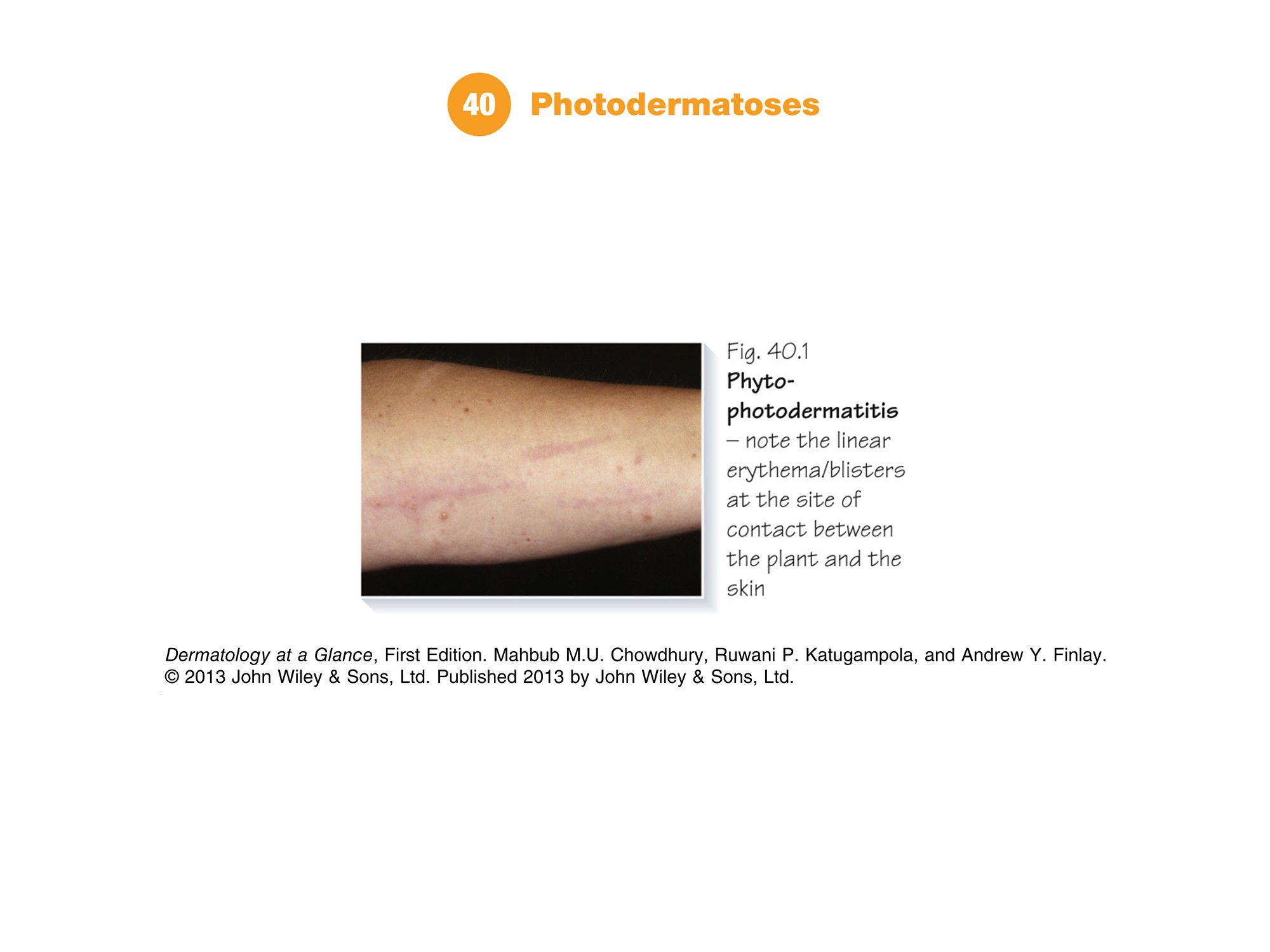 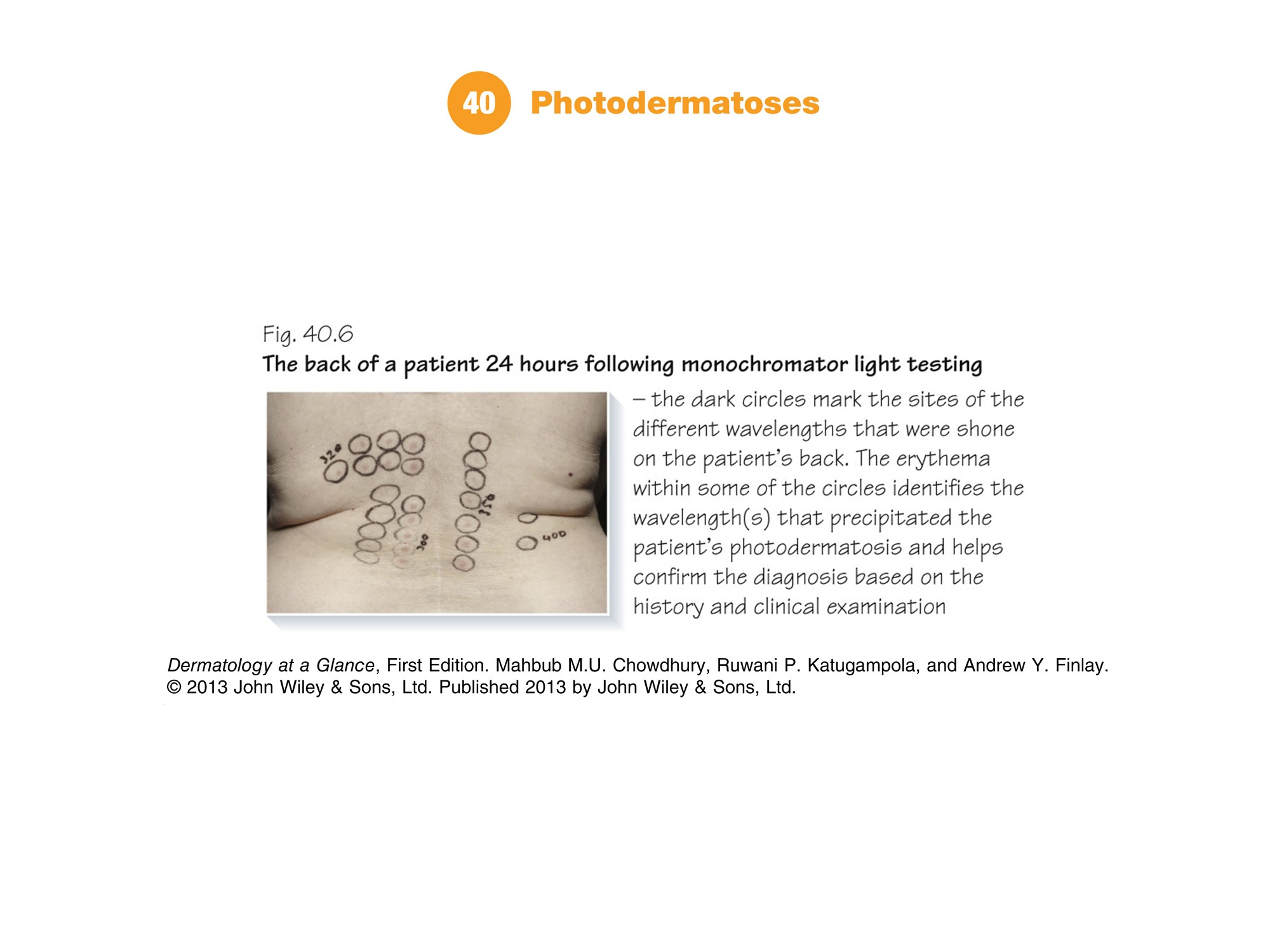